Wealth and Health Indicators
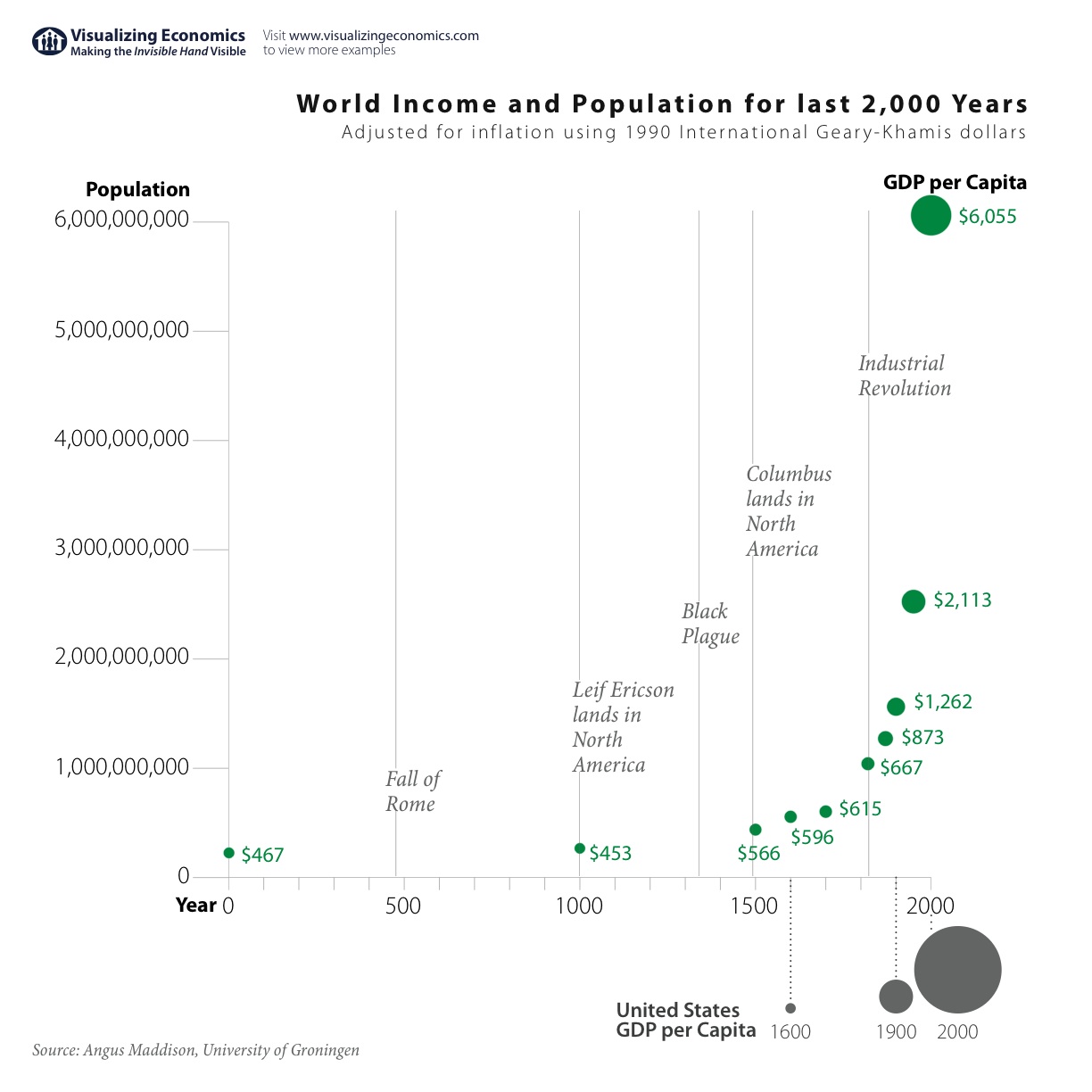 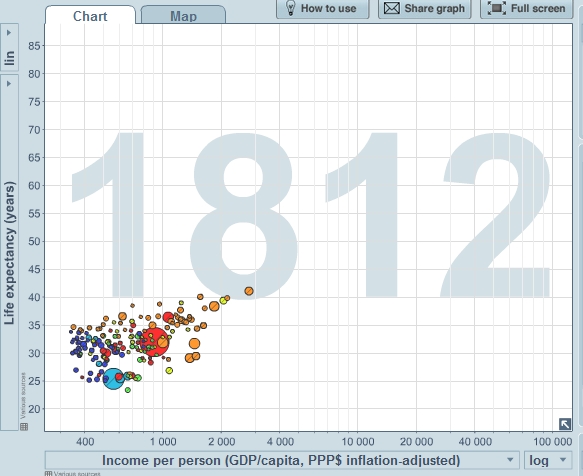 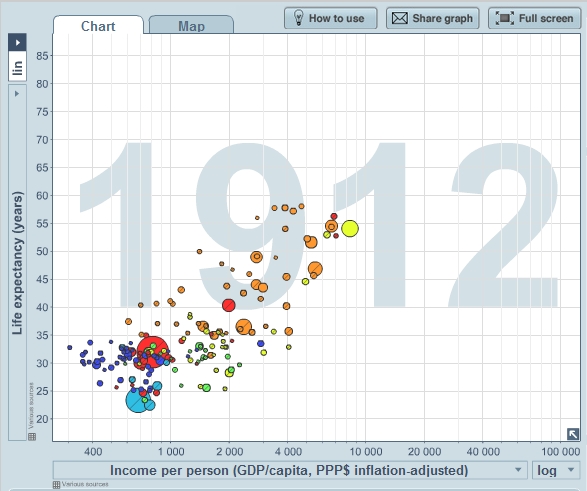 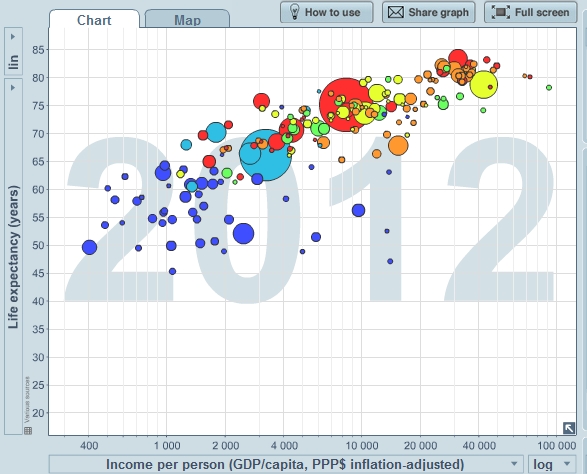 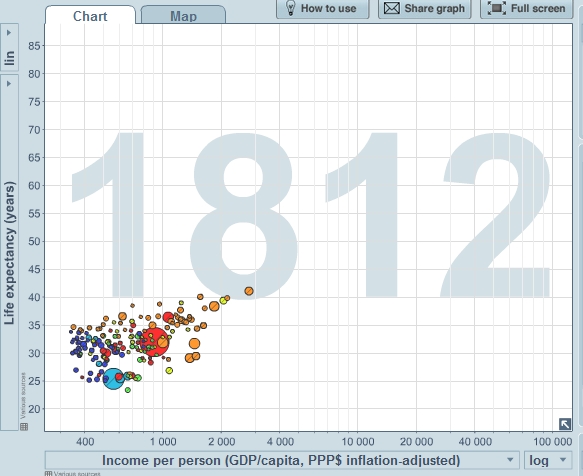 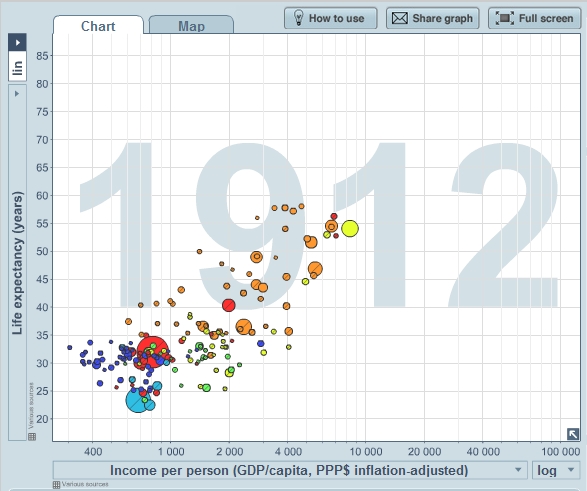 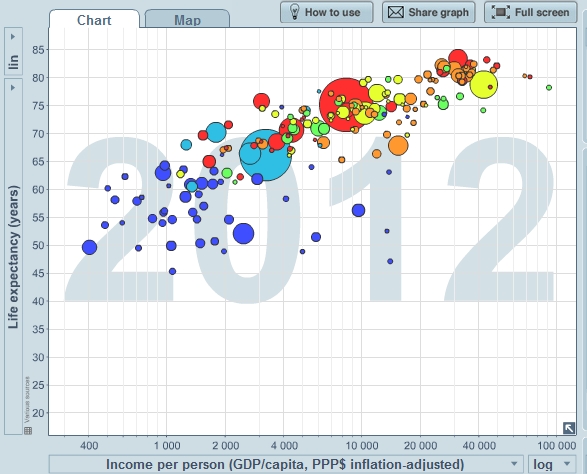 Source: Gapminder 
http://www.gapminder.org/world/